The Hospital Game
Who is the last one in the hospital?
Rules
Everyone gets 3 cards.  

Keep these cards secret.
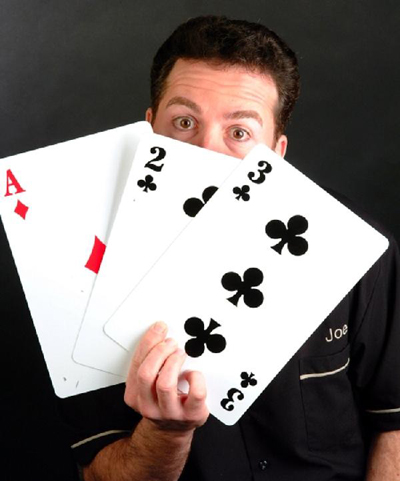 Cards:
Headache, toothache, cold…

I’m fine, I’m ok…
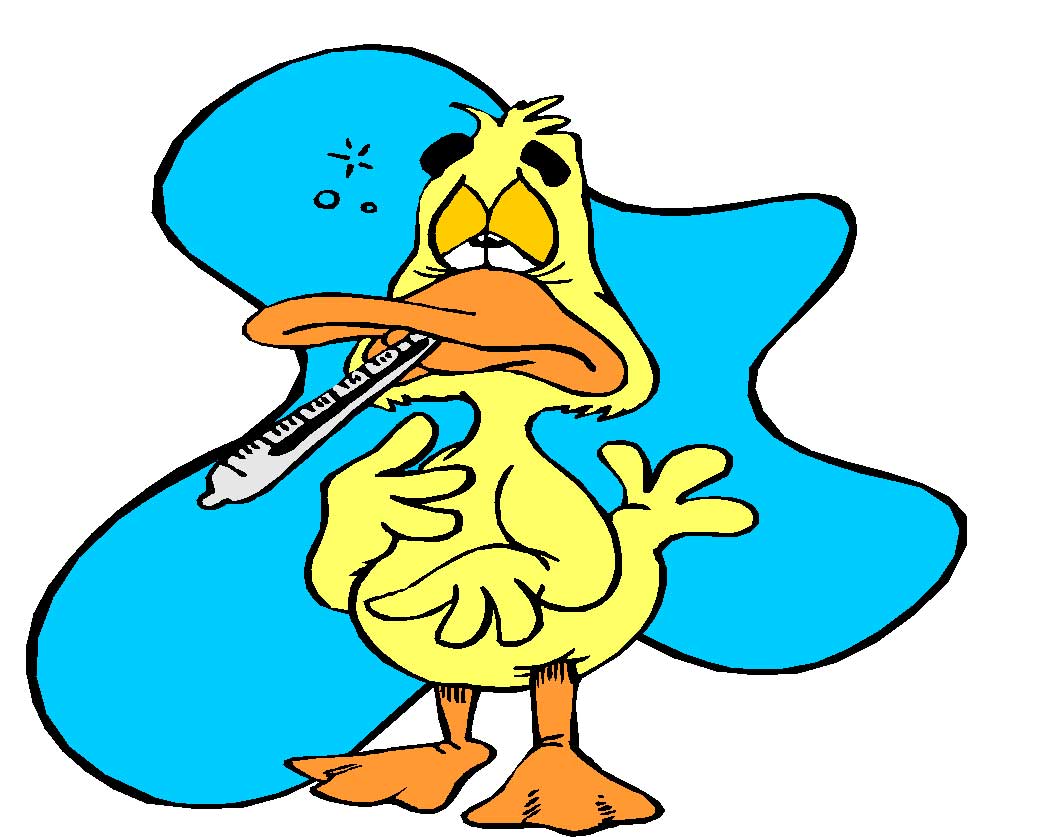 Meet a Friend
Give a card to the other player (one each)

If it is sick, they must go to the hospital.  
If it is not “sick”, you take the card.  Find another player.
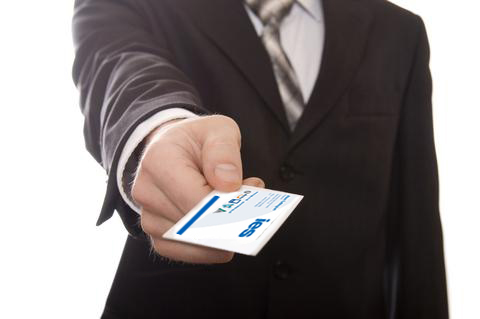 In the Hospital
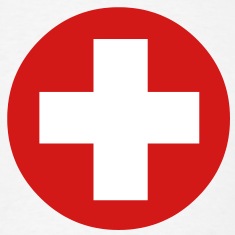 You can’t play.

You can keep your cards.  

A friend must help to get you out.
In the Hospital
If your friend is in the hospital, you can help them out

Ask, “What’s wrong” 
They answer, “I have ________”
Give advice and they are free.
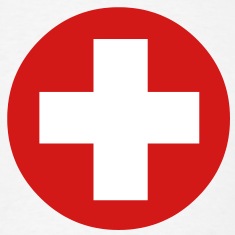 Winner
At the end of the game, whichever team has the most people out of the hospital, wins.
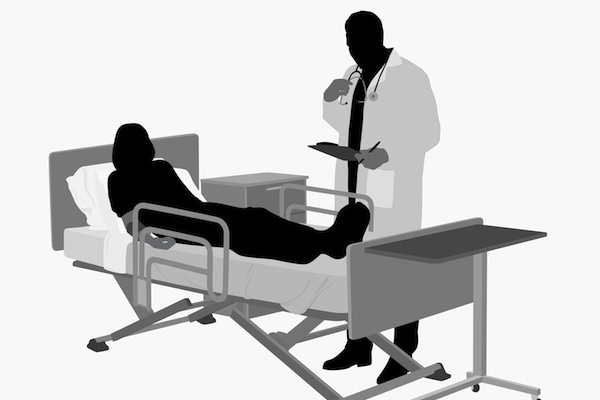